Representación de números a partir de su valor posicional
Todo número están compuesto por dígitos
Los dígitos que componen nuestros número son:
          0,1,2,3,4,5,6,7,8,9
VALOR POSICIONAL DE LOS DIGITOS
Los dígitos pueden adquirir un valor diferente según su posición. 
Ejemplo:            2  7    =      20  +  7
UNIDAD
DECENAS
VALOR POSICIONAL
D
U
D
U
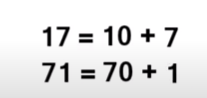 IDENTIFICA EL VALOR POSICIONAL DE LOS DIGITOS EN LOS SIGUIENTES NÚMERO.
CORRECCION
Escribe el valor posicional del dígito destacado en cada número.
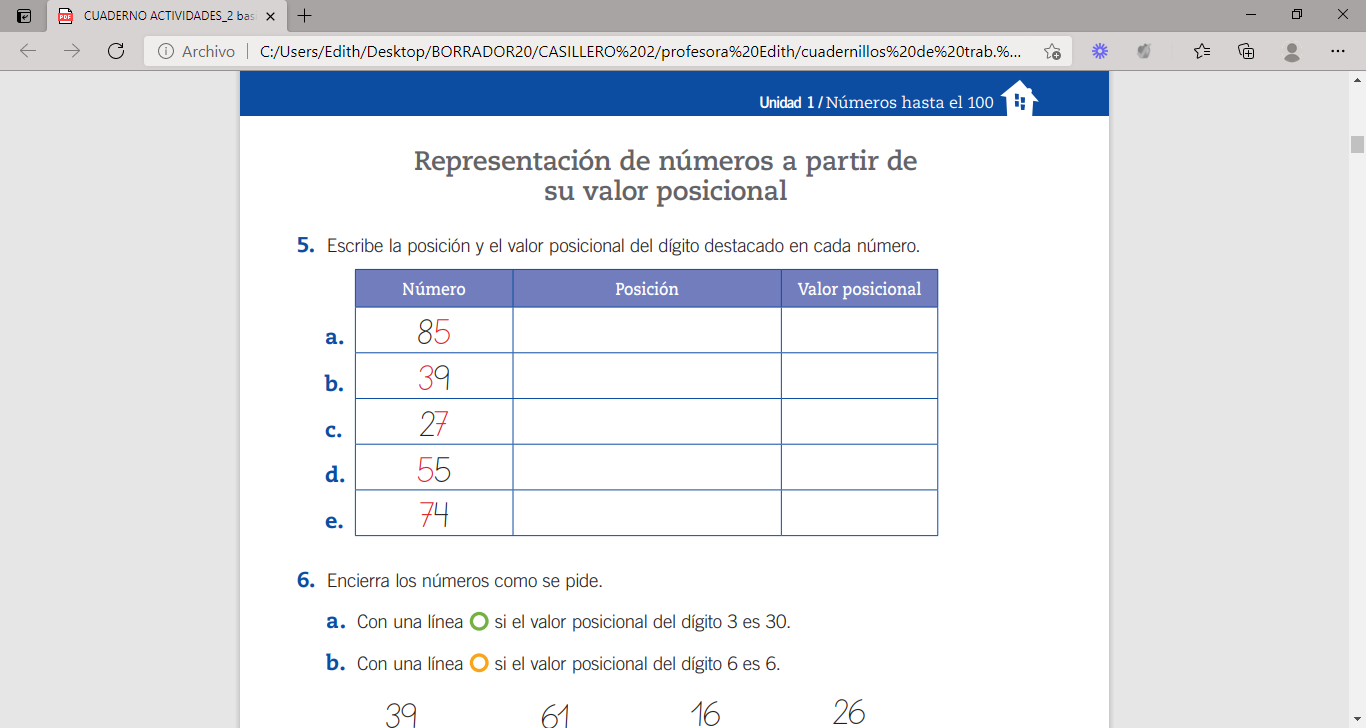 5 U
5
Escribe el valor posicional de cada dígito.